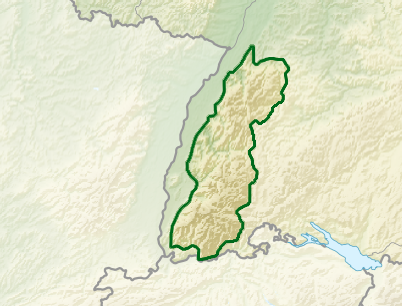 Hiking in the Italian Alps as a teenager
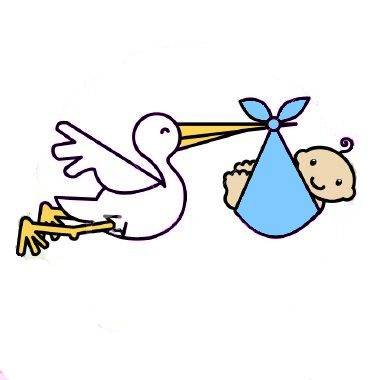 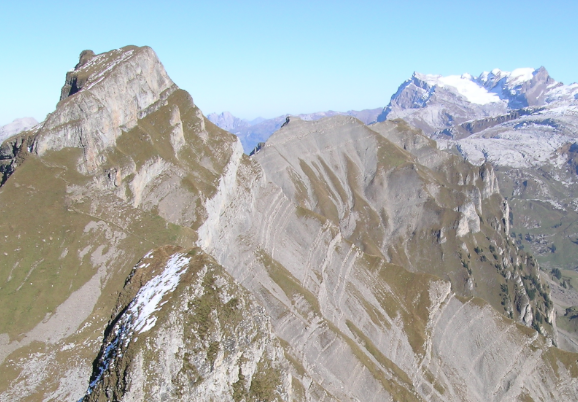 Sebastian Hoch
Swiss Alps
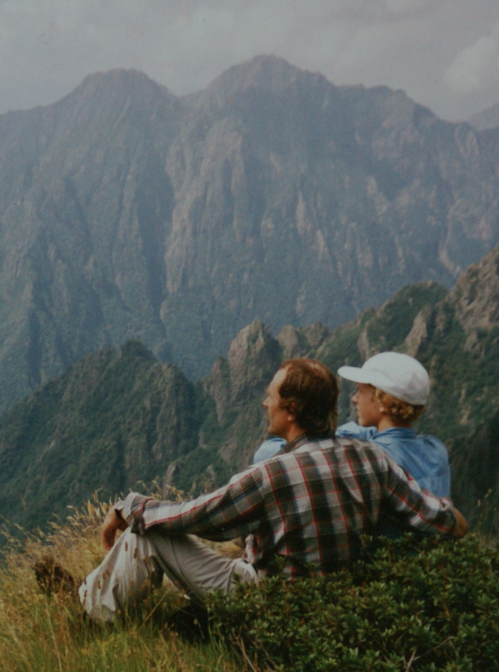 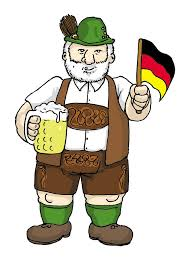 France
The Black Forest
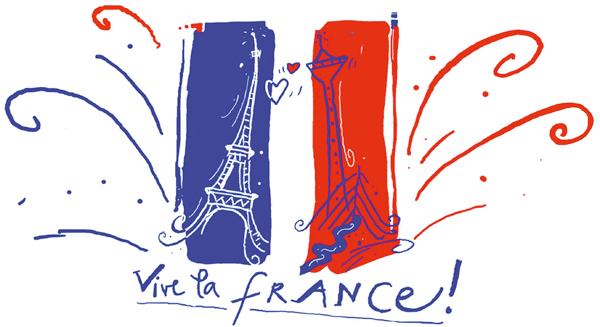 Born in the Black Forest (Southern Germany).
Foreign exchange – Alaska
Month-long field trip to Hawaii
Studies in Earth Sciences at ETH (Swiss Federal Institute of Technology)
PhD work on the Greenland Ice Sheet 
Postdoc at the University of Utah with Dave Whiteman
Research Assistant/Associate Professor at the University of Utah
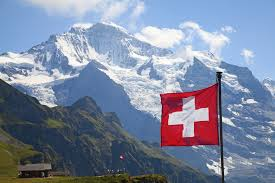 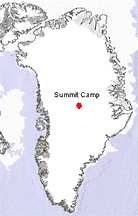 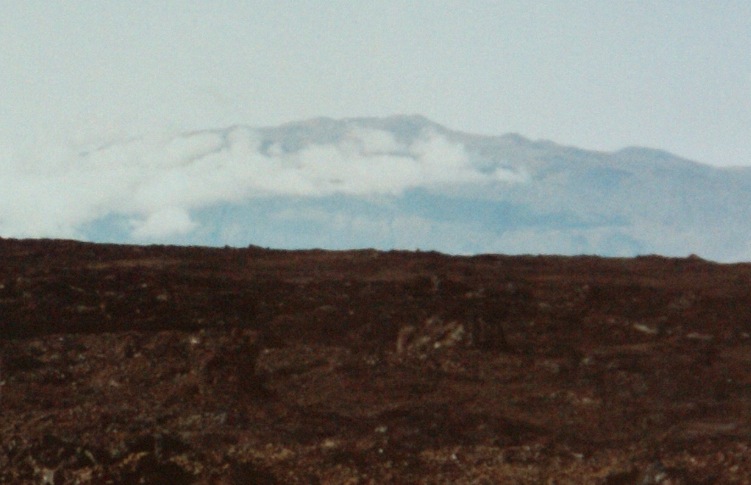 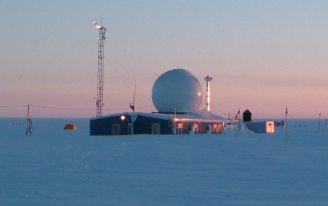 Mauna Kea from Mauna Loa
Summit Camp, Greenland
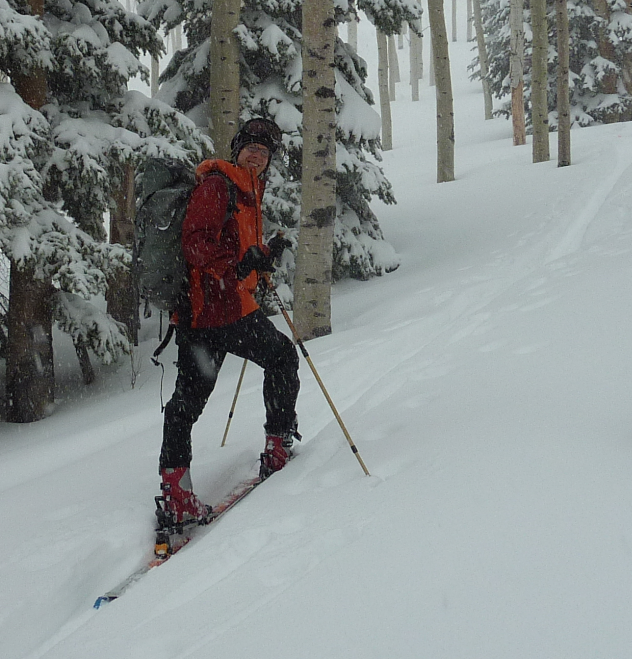 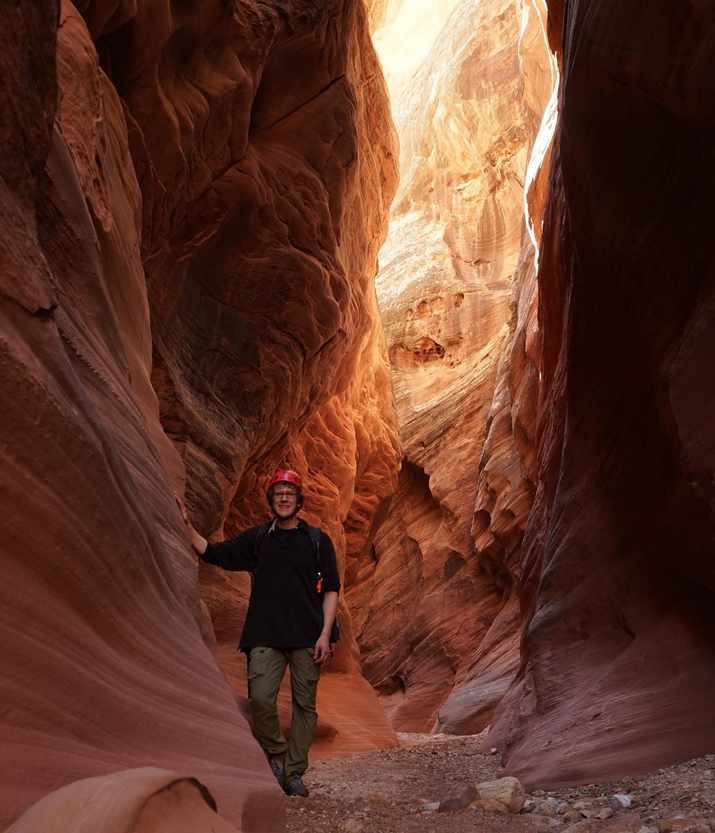 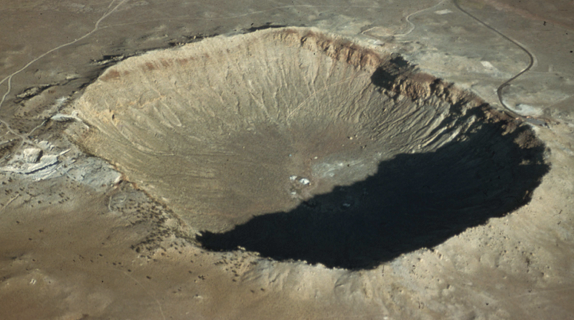 Arizona Meteor Crater
Skiing Utah
Hiking Utah
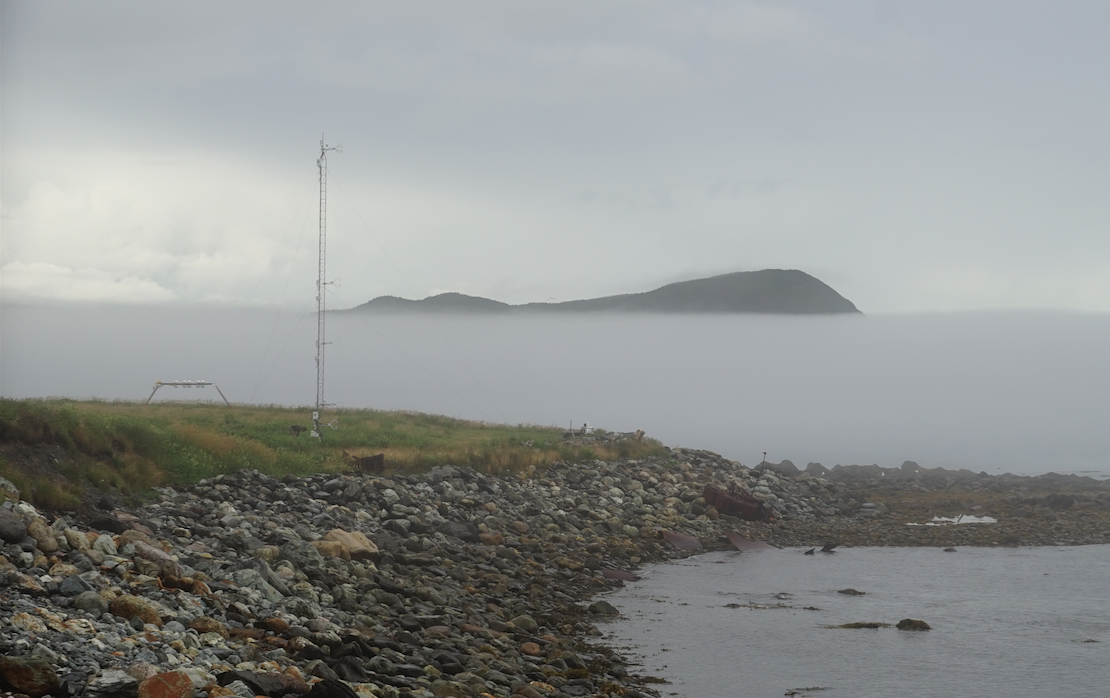 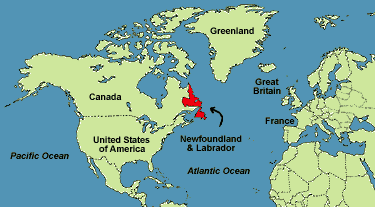 Toward Improving Coastal Fog Prediction
Newfoundland, Canada.
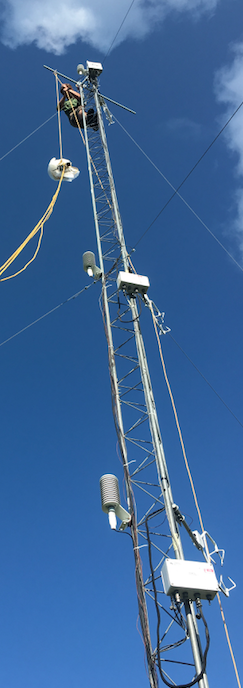 Sebastian Hoch
CFOG
Boundary layer processes in complex terrain
Mountain Meteorology Group
Mountain Weather and Climate (Atmos 3200)
Field Work / Experiments / Instrumentation
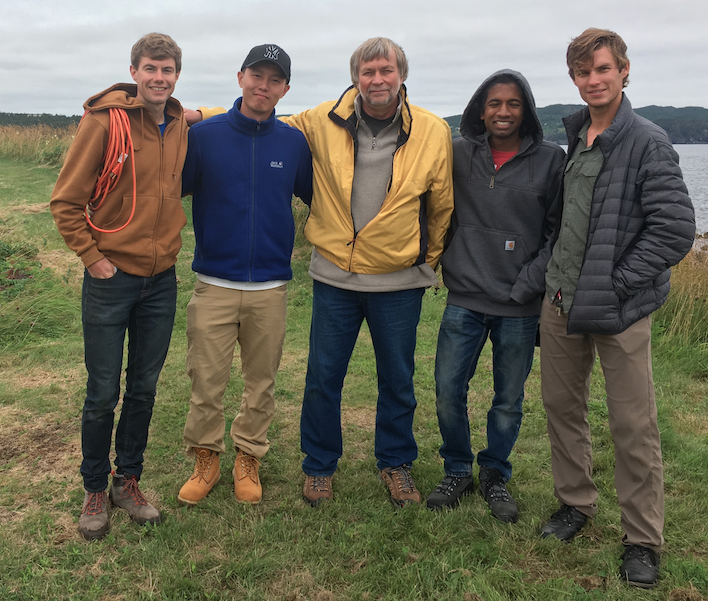 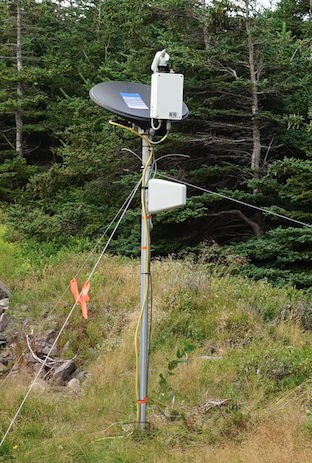 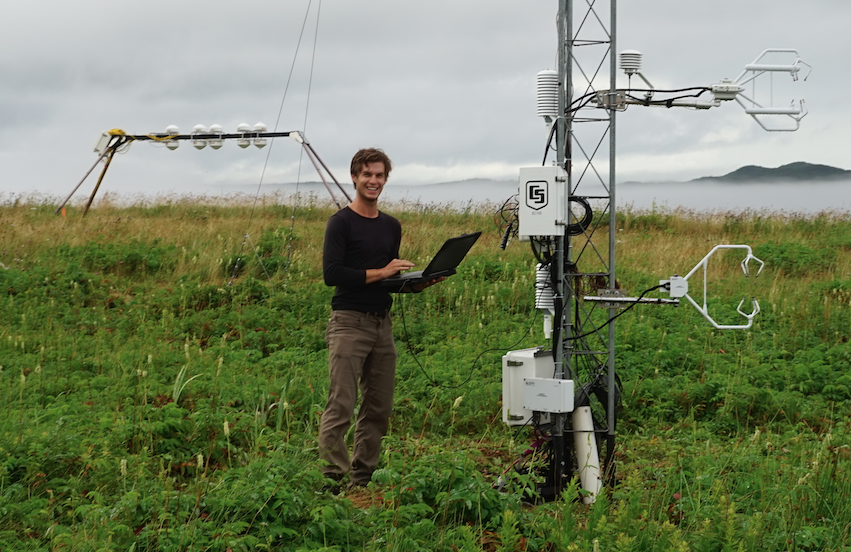 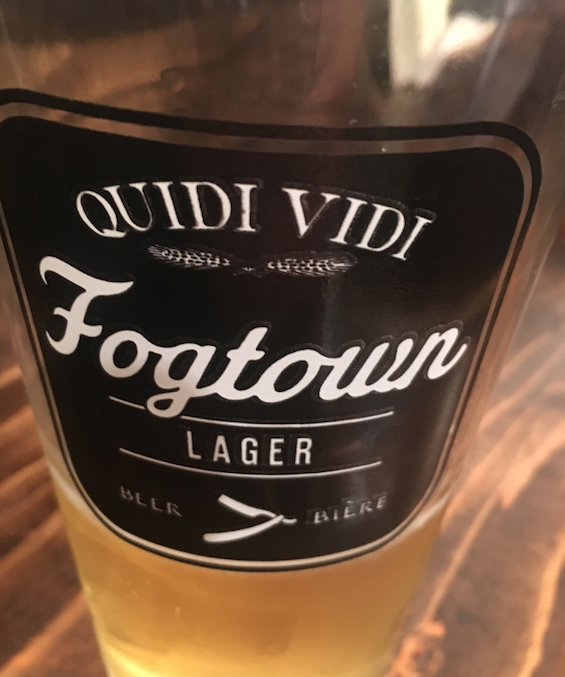 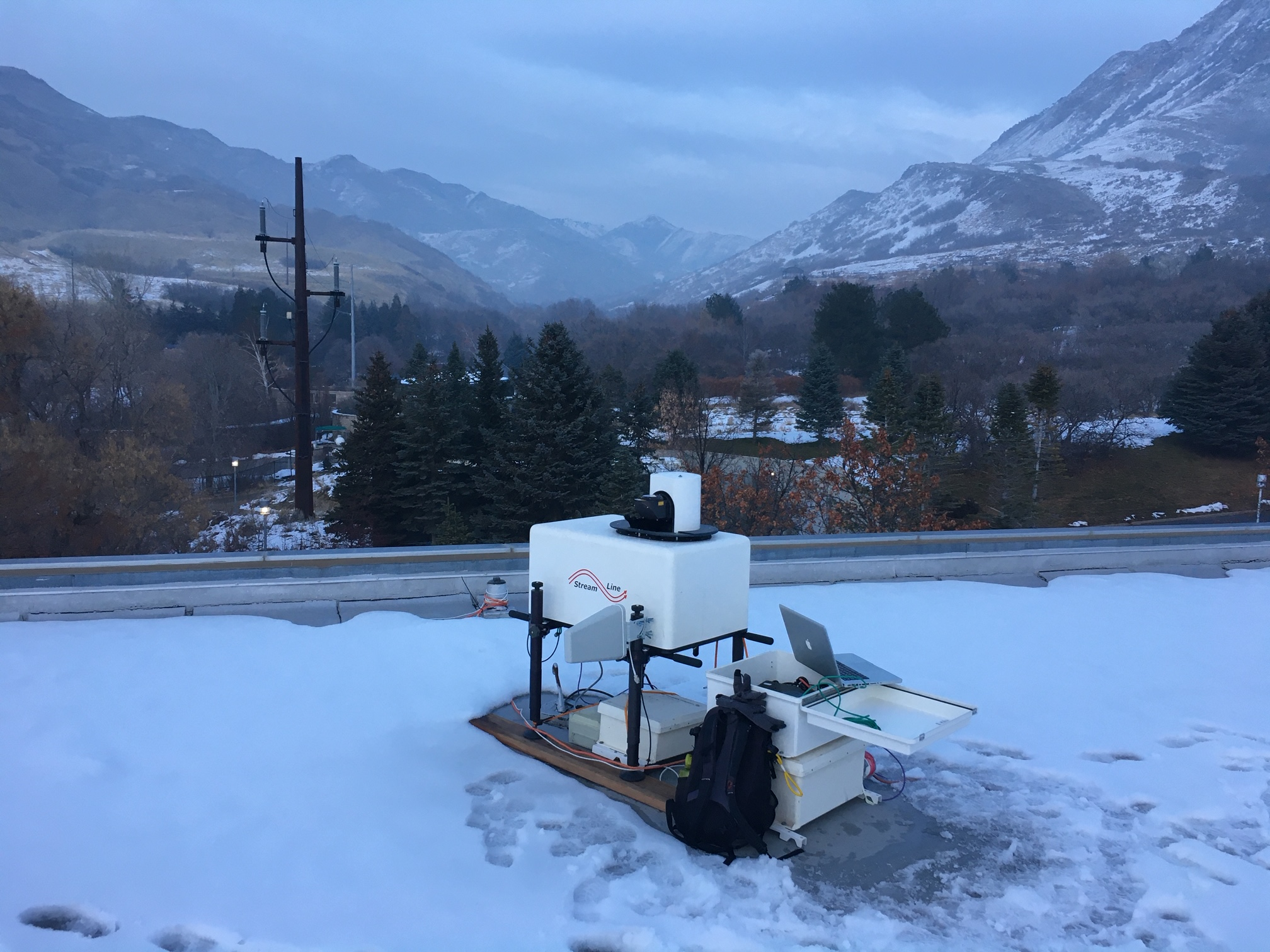 The Red Butte Canyon Air Mass Exchange and Pollution Transport Study
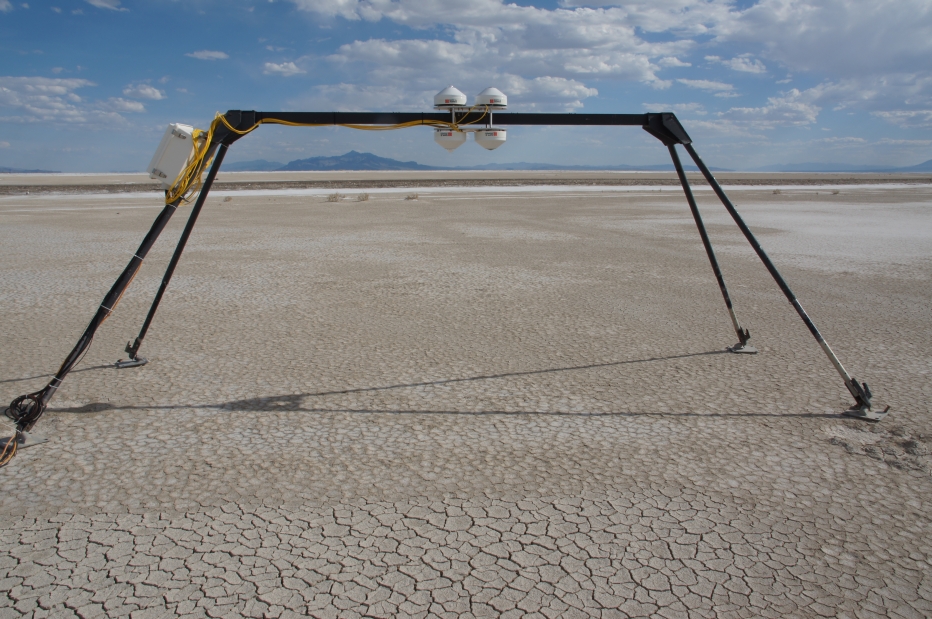 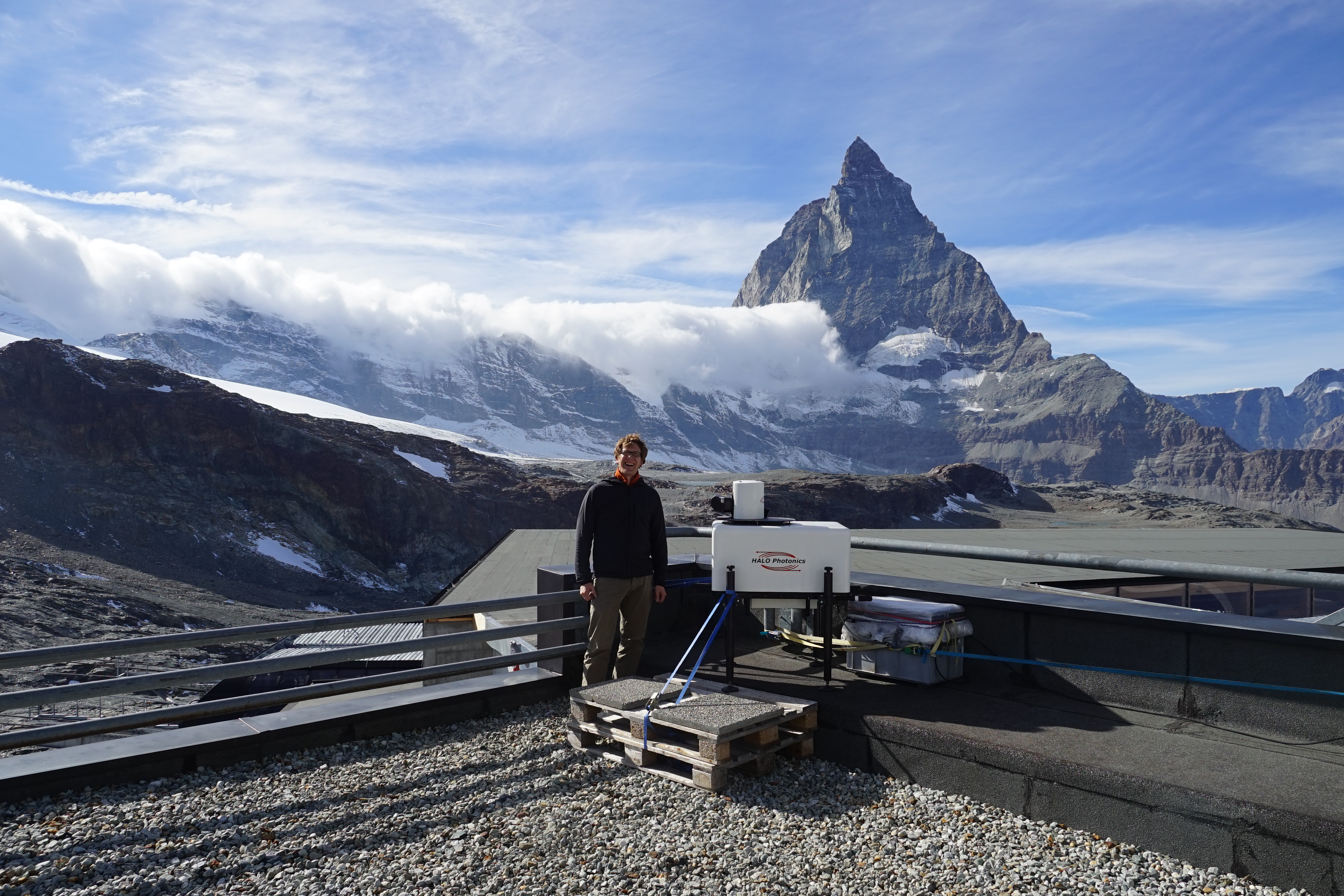 Zermatt, 
Switzerland
DUST^2 (With Kevin Perry & Derek Mallia)
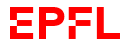 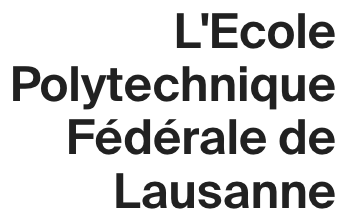 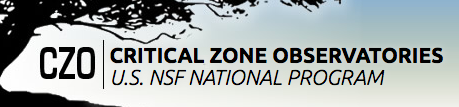 Salt Lake City, 
Utah
Sebastian Hoch (Group)
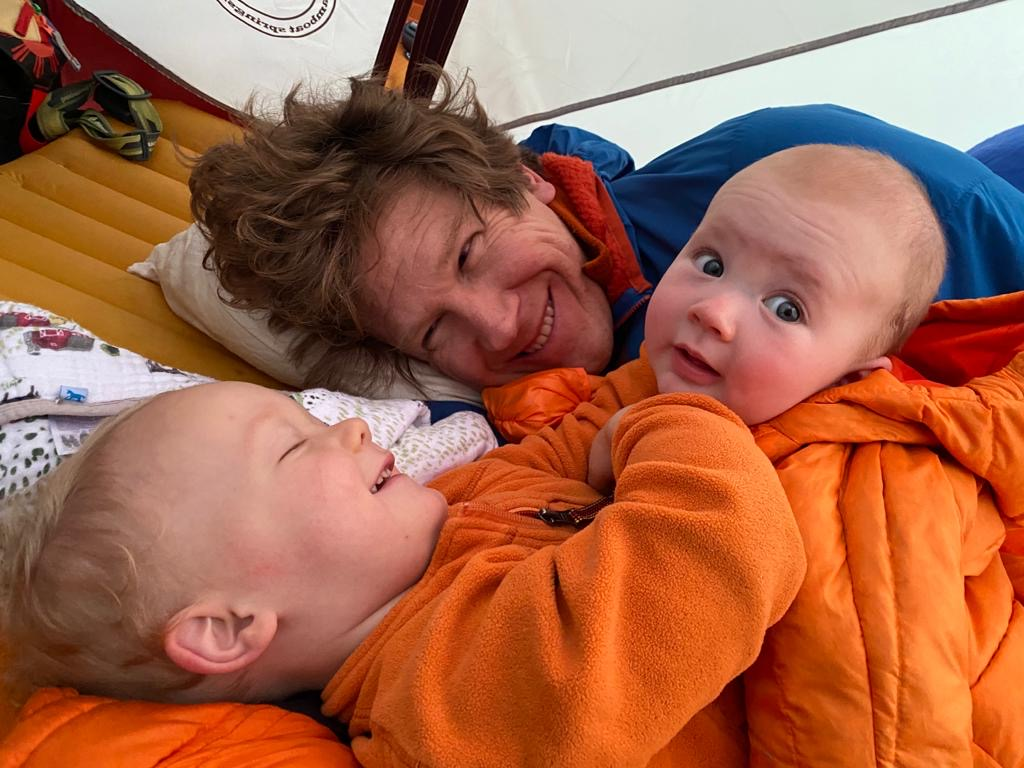